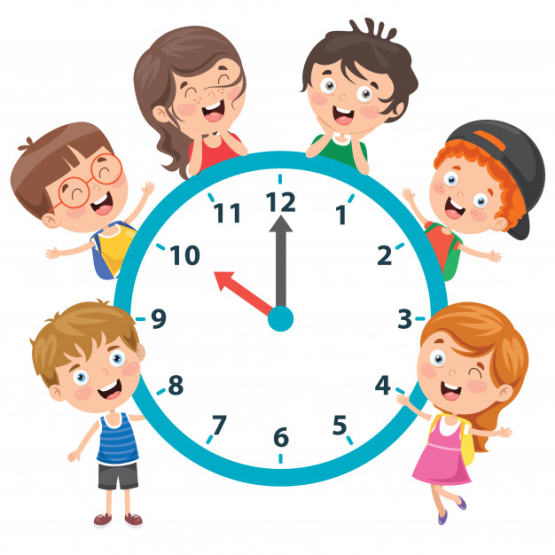 Unit 11
What time is it?
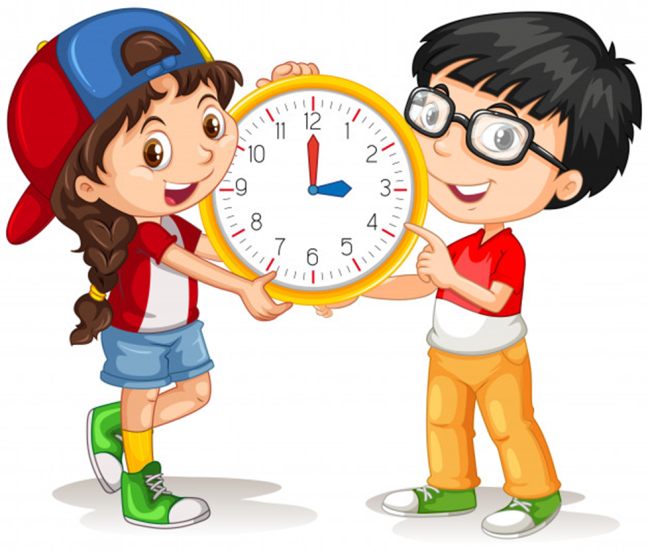 Lesson 2
Vocabulary
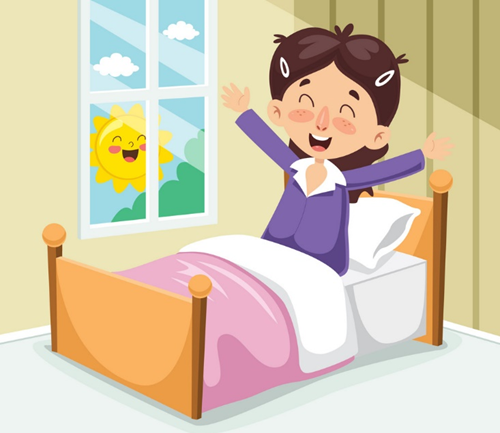 Get up
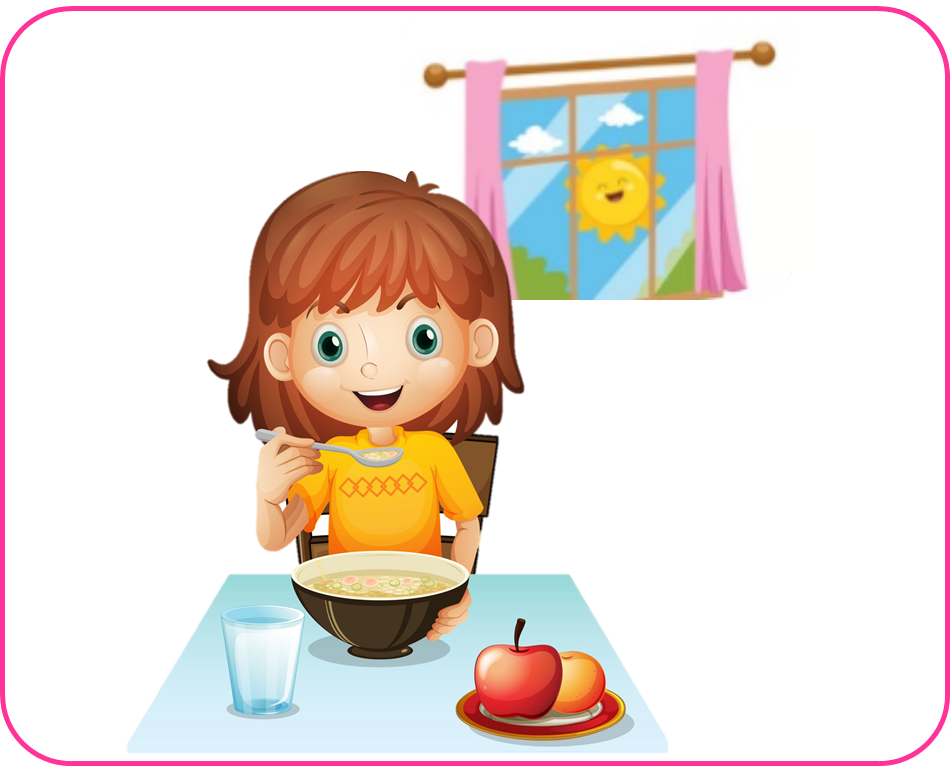 Have breakfast
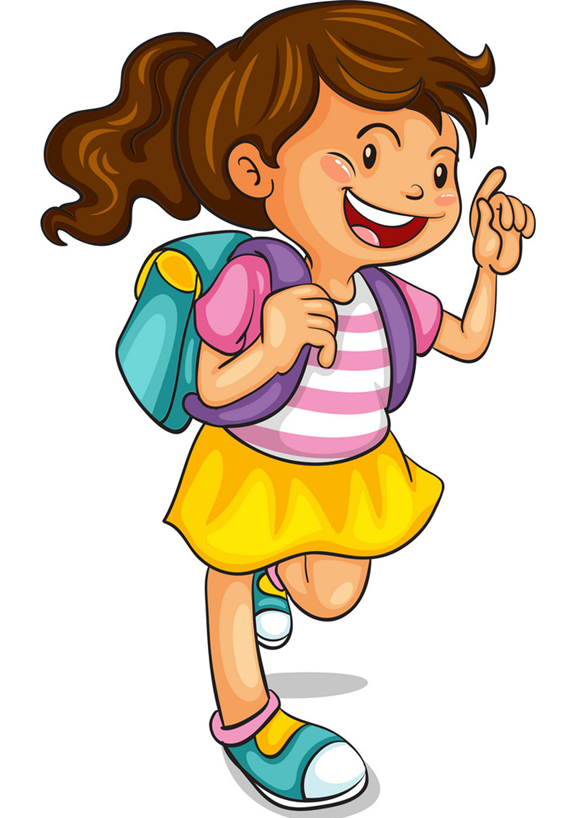 Go to school
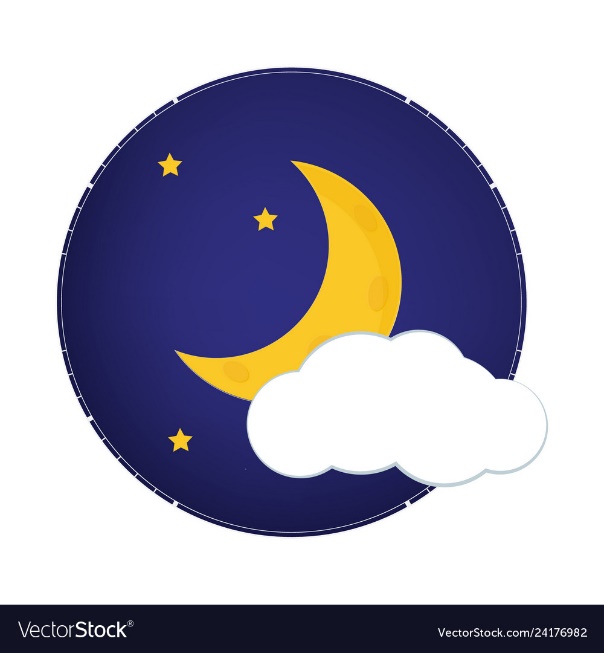 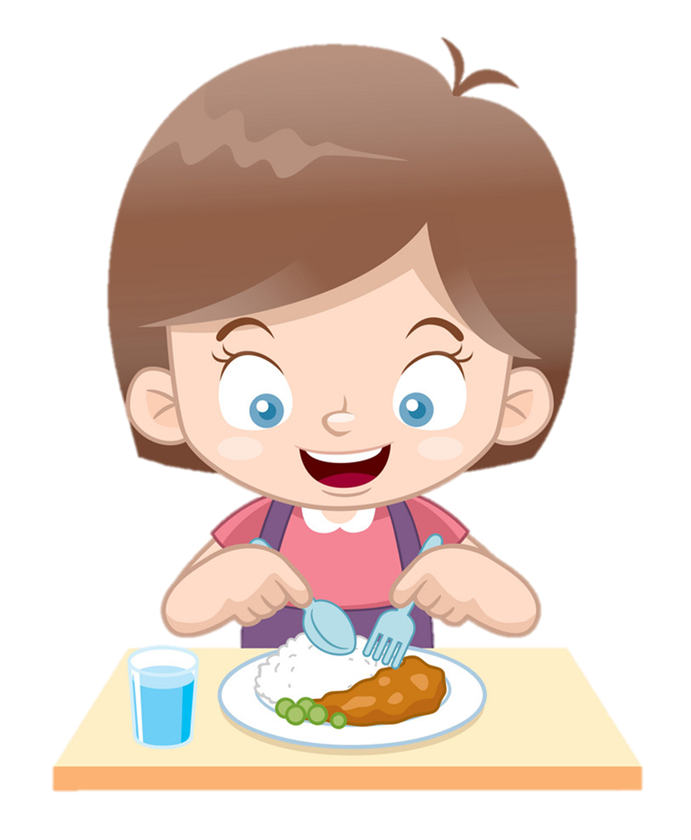 Have dinner
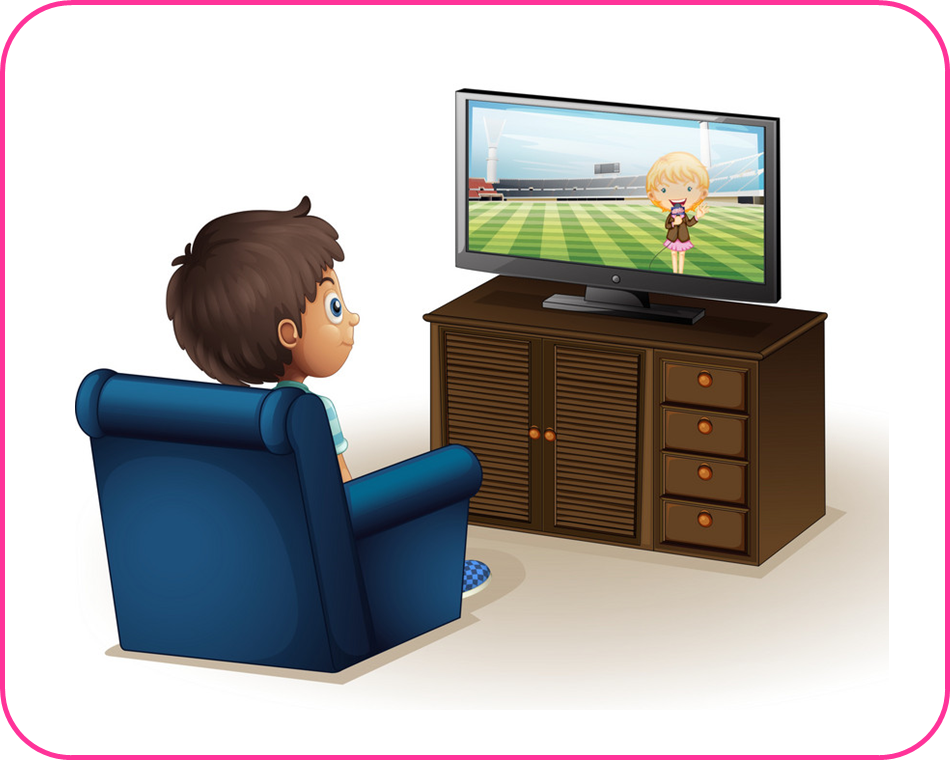 Watch TV
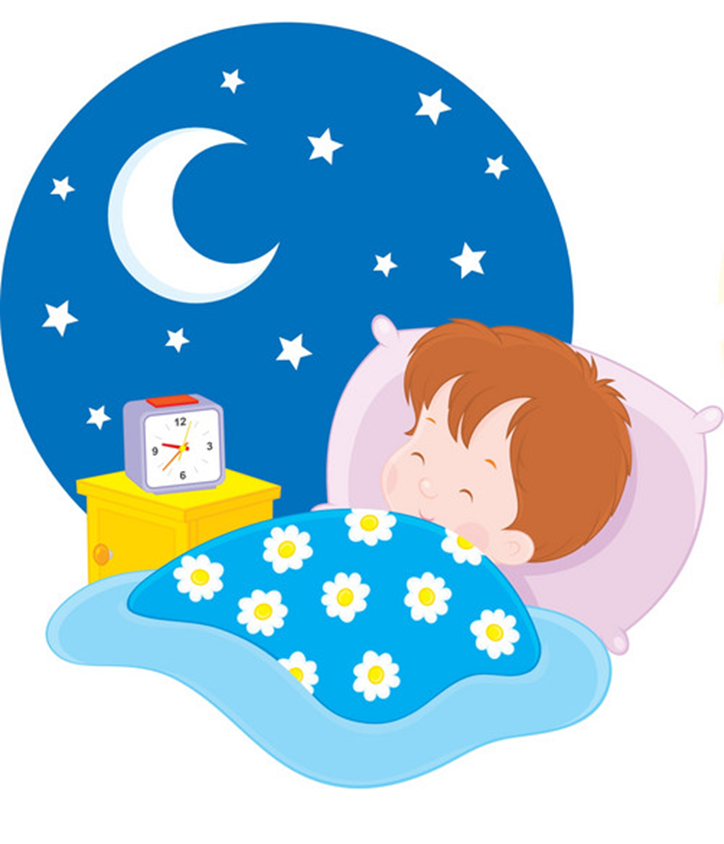 Go to bed
Match
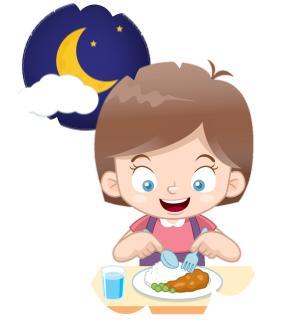 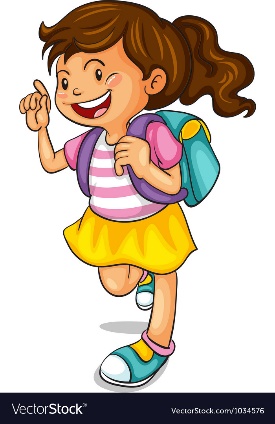 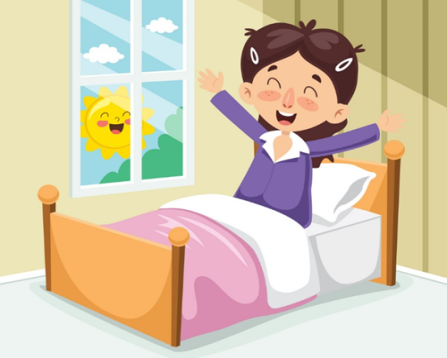 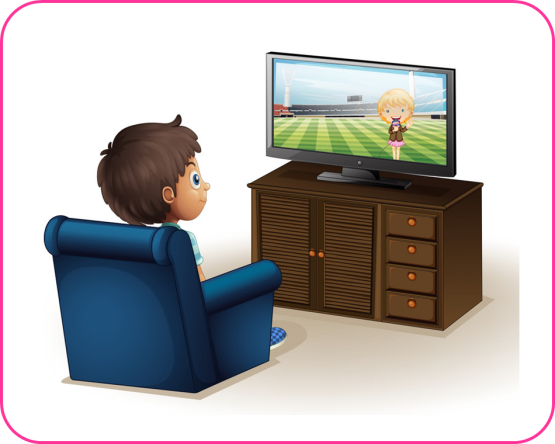 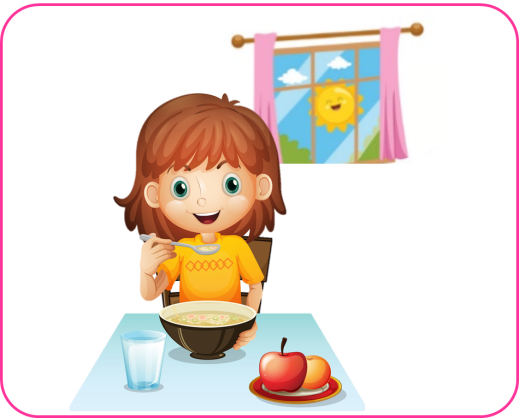 Go to bed
Watch TV
Have dinner
Go to school
Have breakfast
Get up
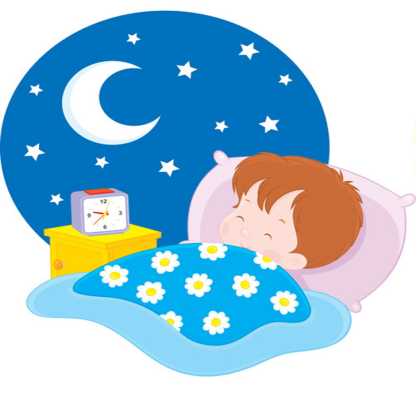 Read and tick
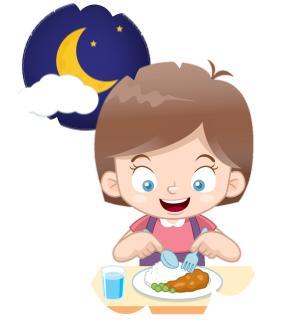 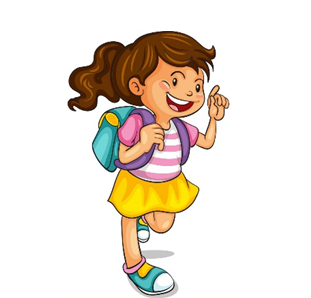 2
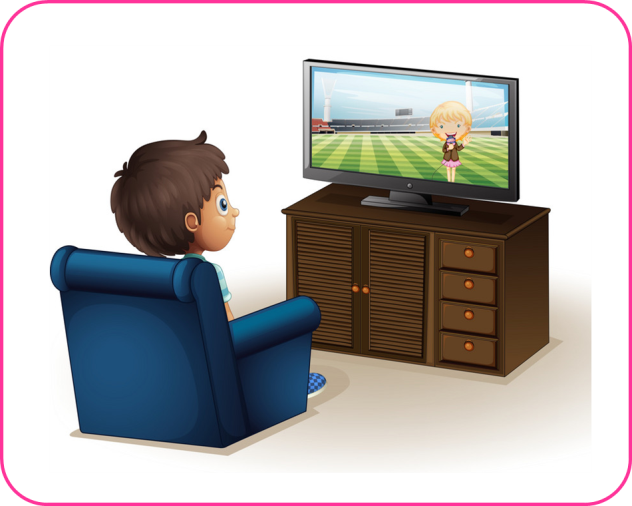 3
✔
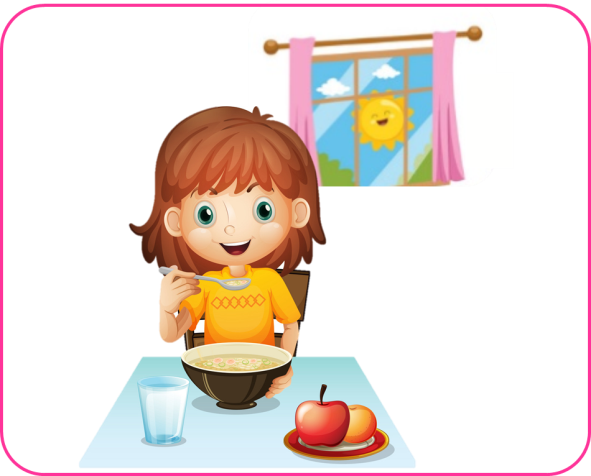 1
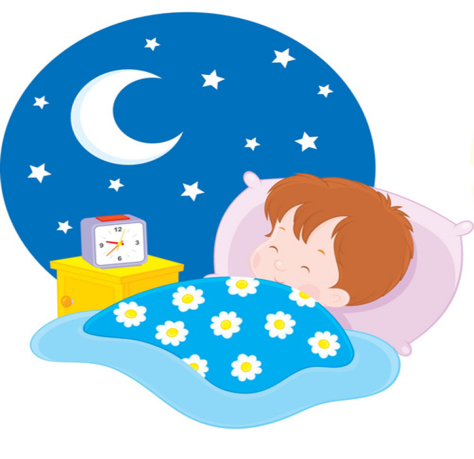 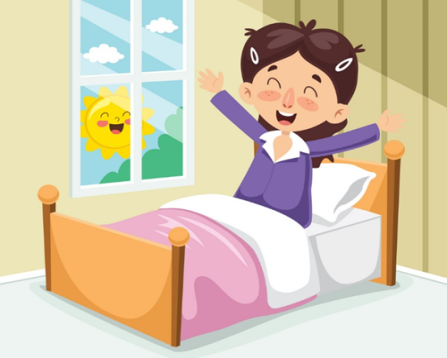 6
4
5
Watch TV
Read and tick
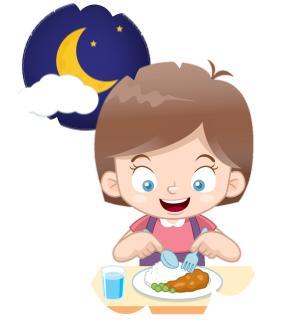 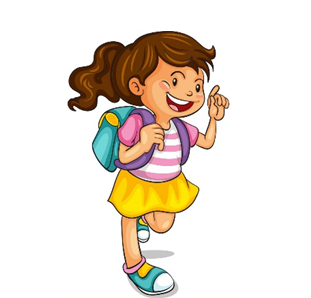 2
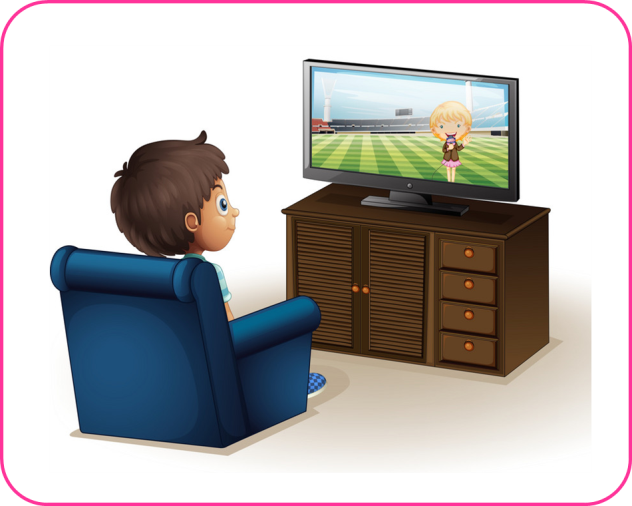 3
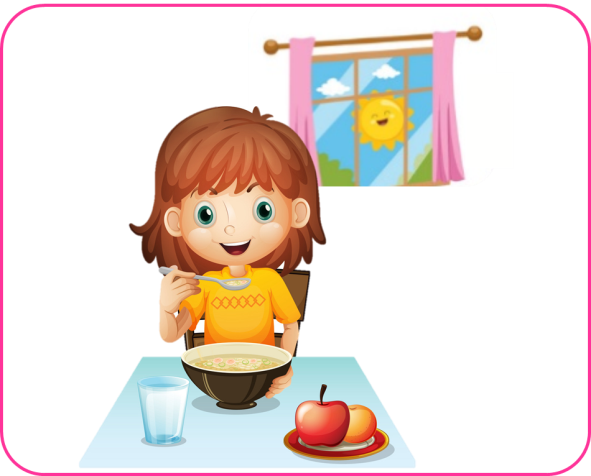 1
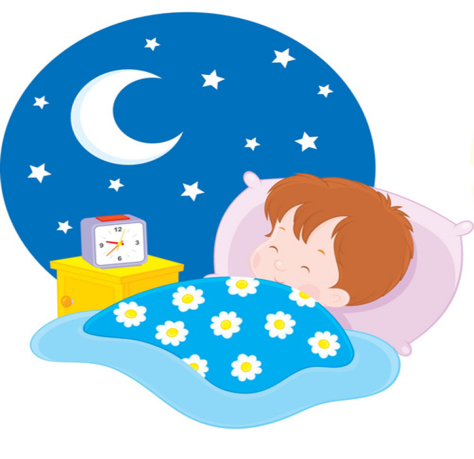 ✔
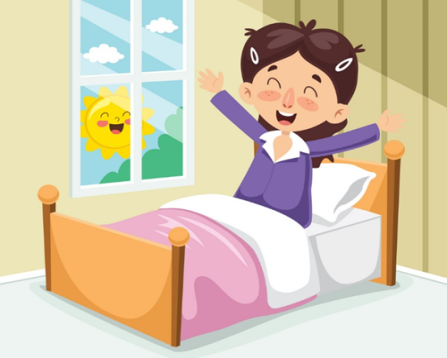 6
4
5
Have breakfast
Read and tick
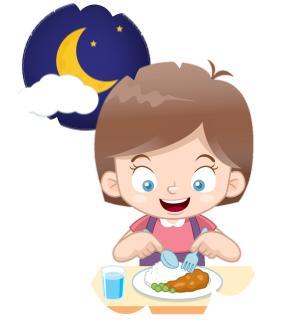 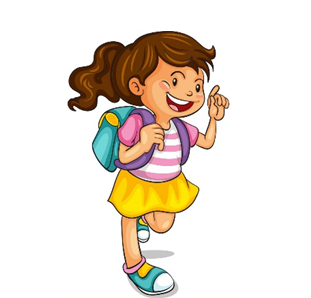 2
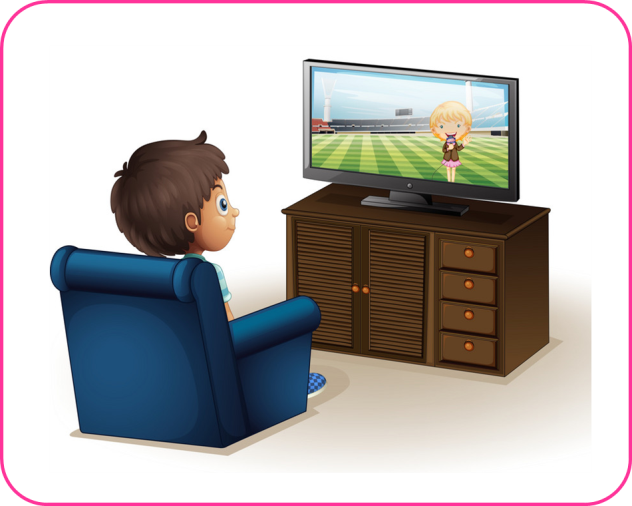 3
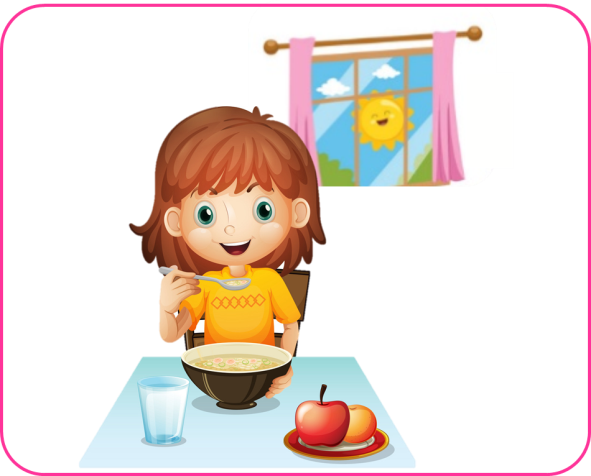 1
✔
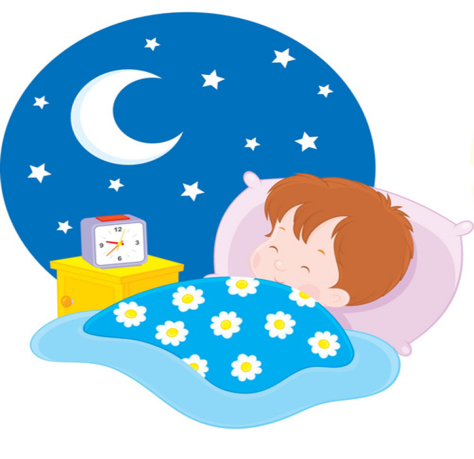 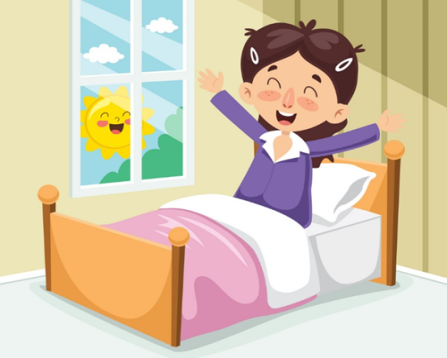 6
4
5
Go to bed
Read and tick
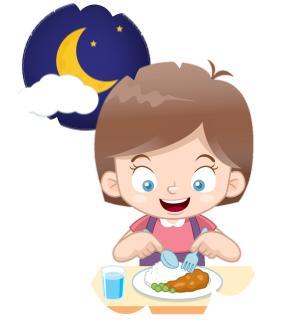 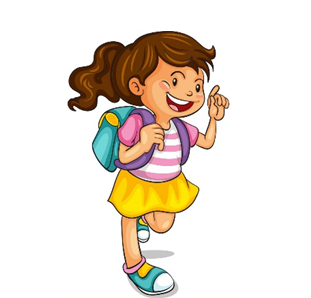 2
✔
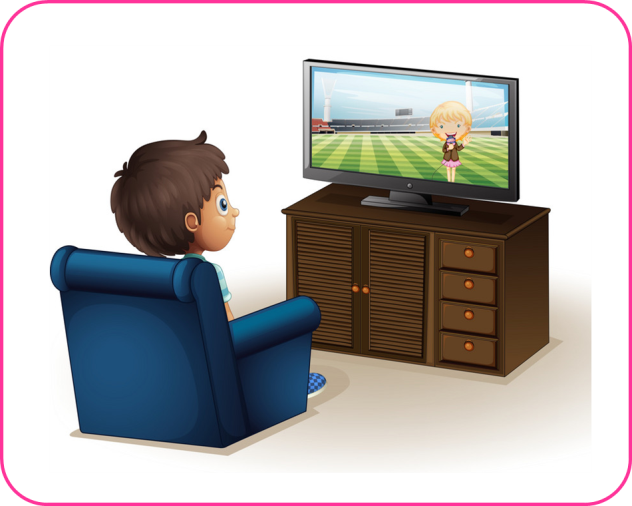 3
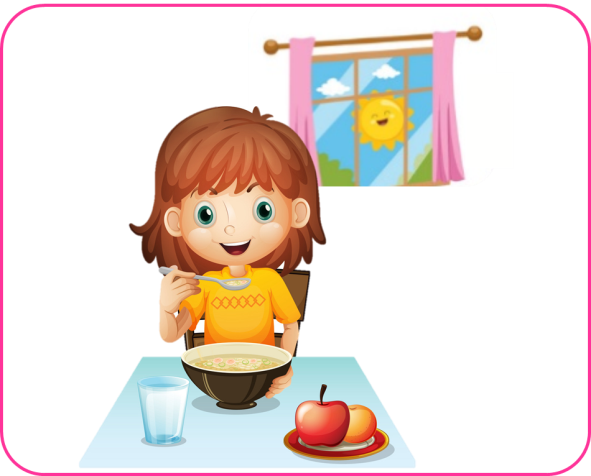 1
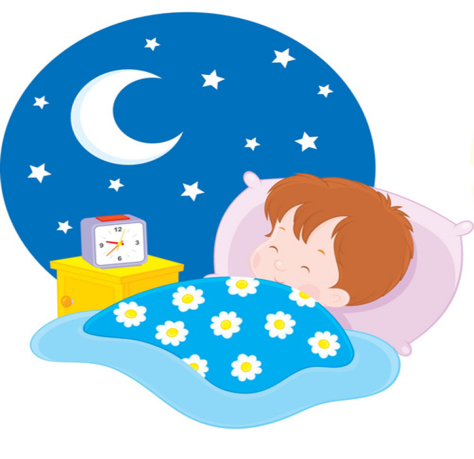 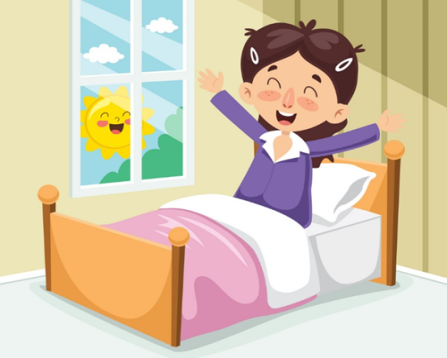 6
4
5
Have dinner
Read and tick
✔
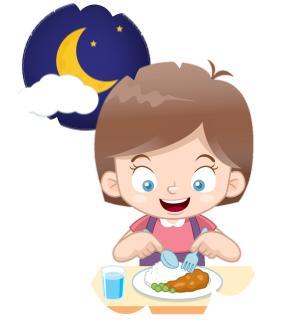 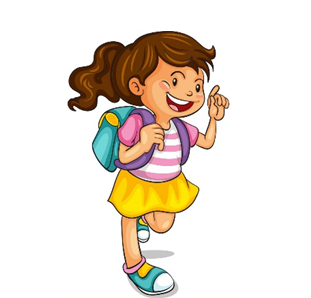 2
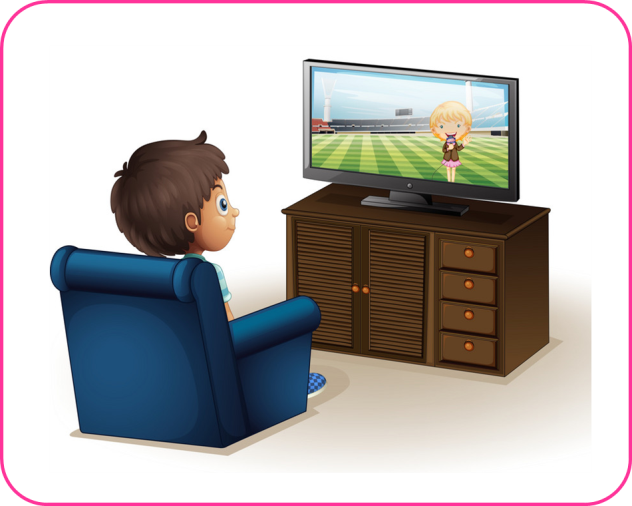 3
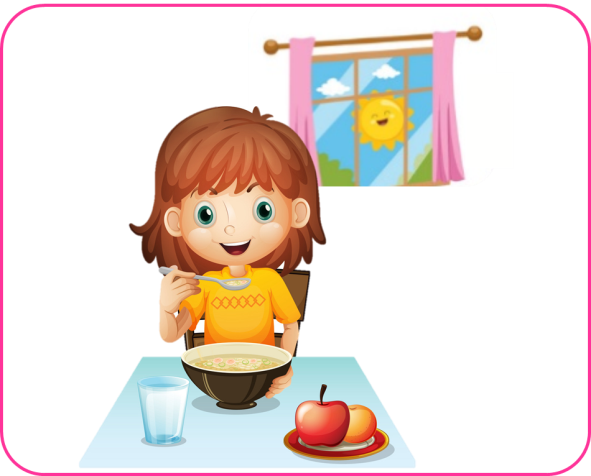 1
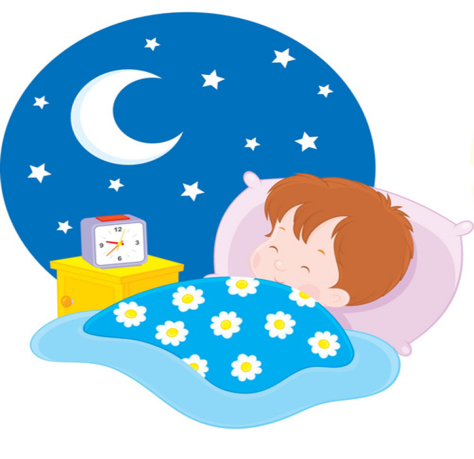 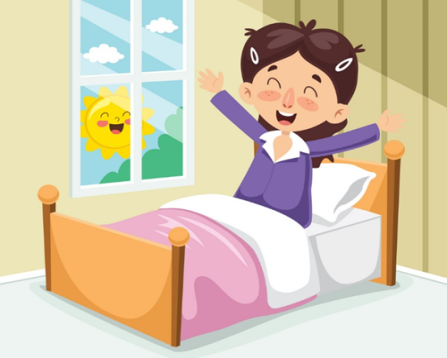 6
4
5
Go to school
Read and tick
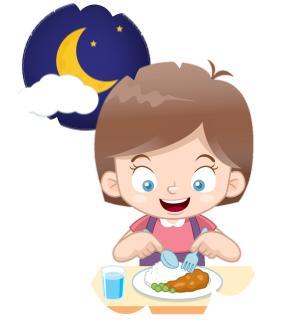 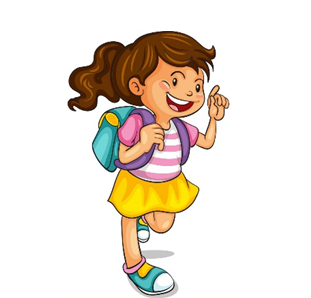 2
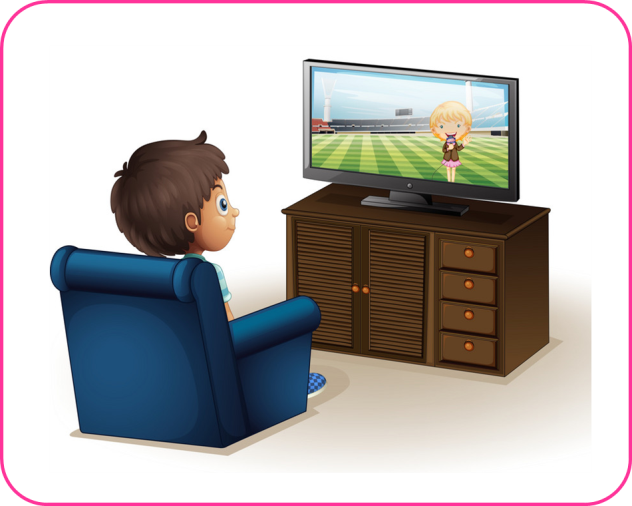 3
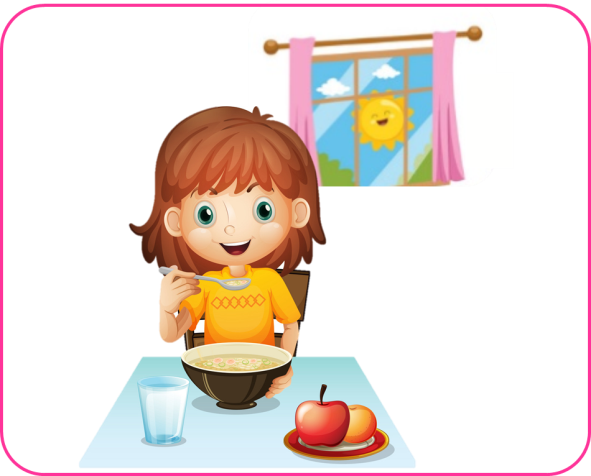 1
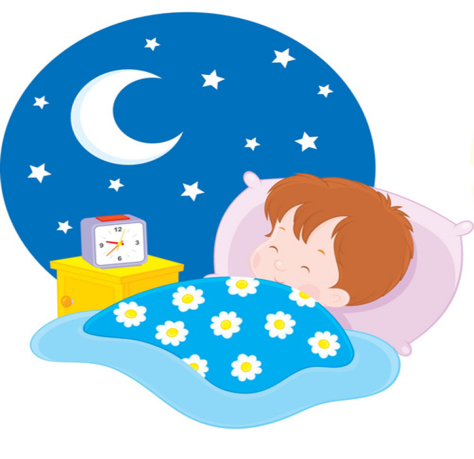 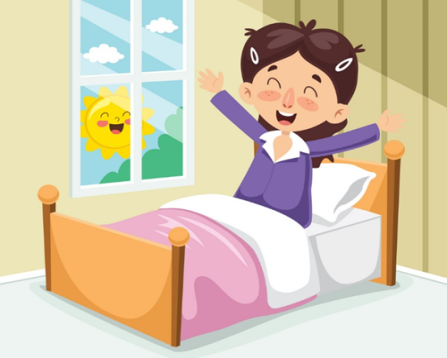 6
4
✔
5
Get up
Review
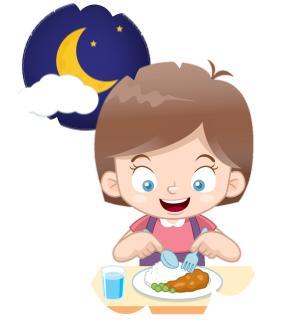 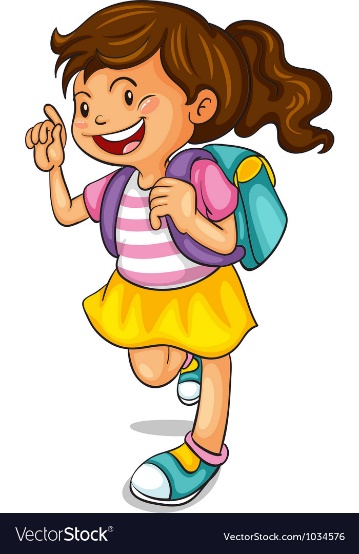 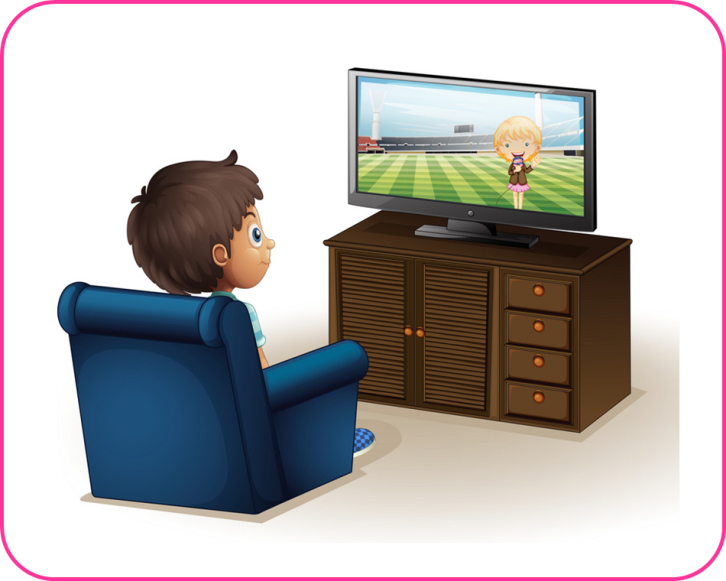 Go to school
Watch TV
Have dinner
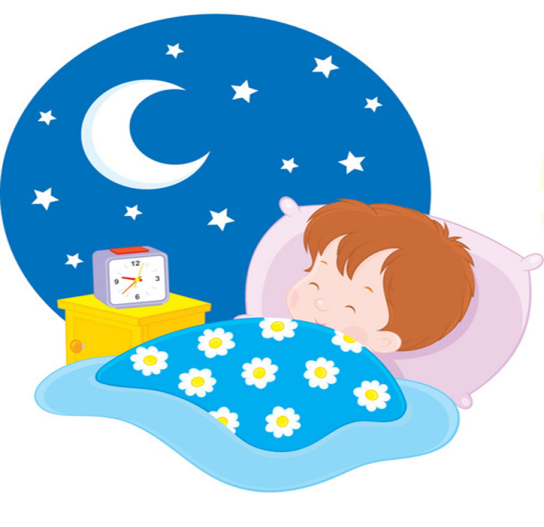 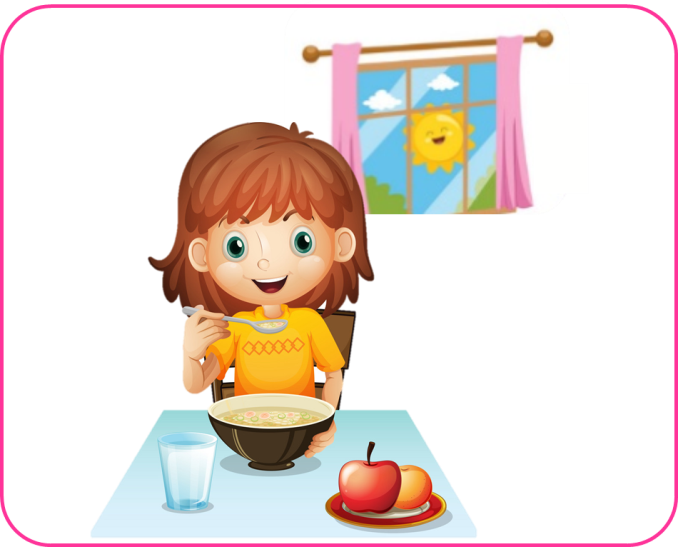 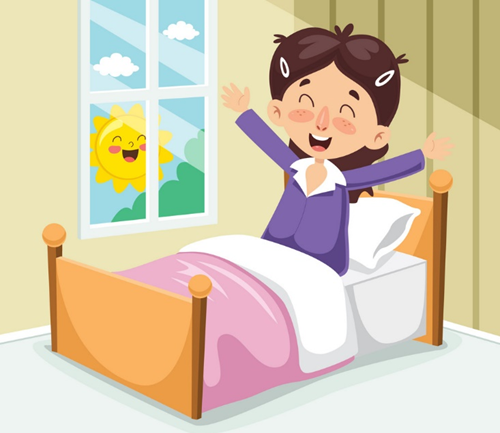 Get up
Go to bed
Have breakfast
Tuesday, January 15th 2022
Unit 11:What time is it ? 
Lesson 2

New words: 








II. Model sentences
 What time do you + động từ chỉ hành động _____?
I + ĐỘNG TỪ_______ at + (giờ).

III. Homelink
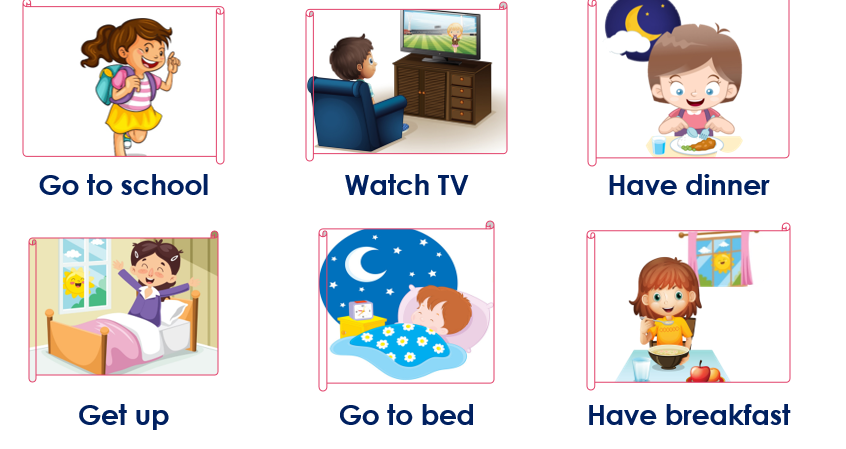 GRAMMAR
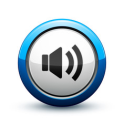 1. Look, listen and repeat.
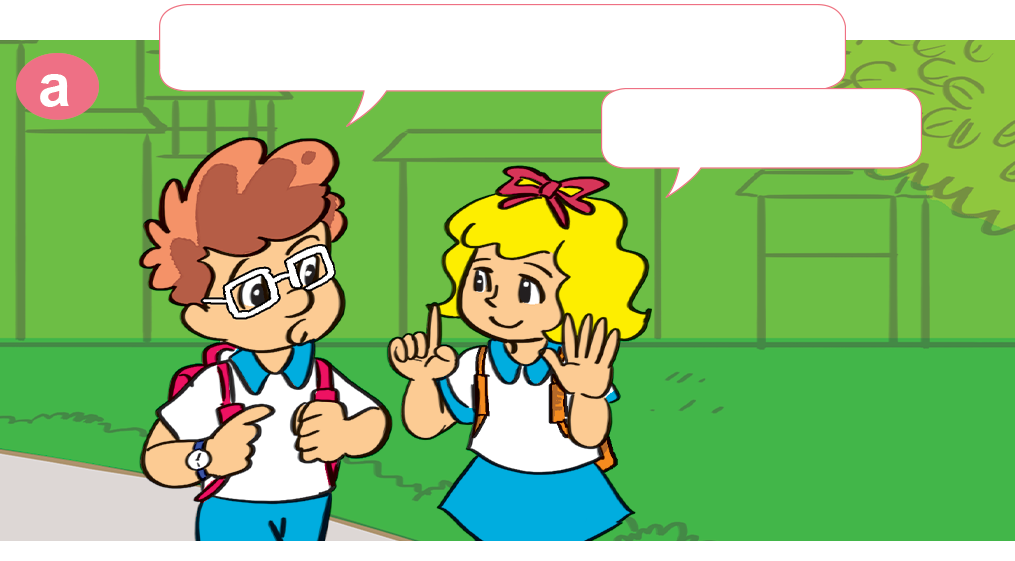 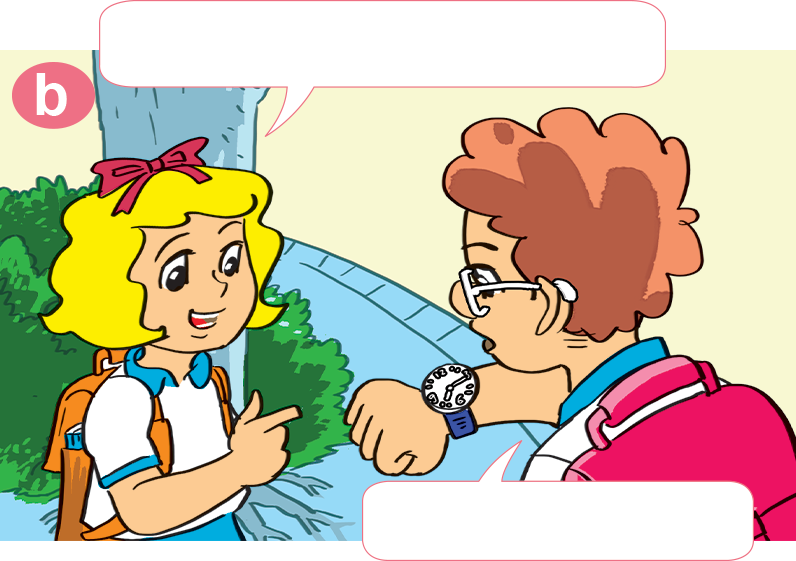 What time is it now?
What time do you get up?
Six o'clock.
Seven fifteen.
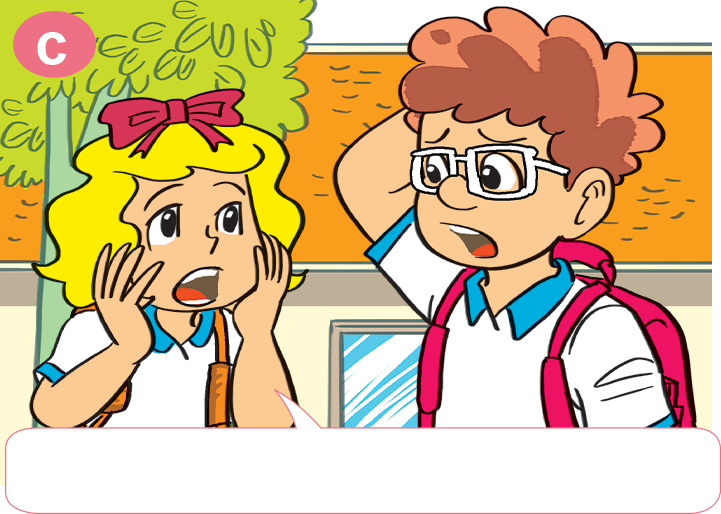 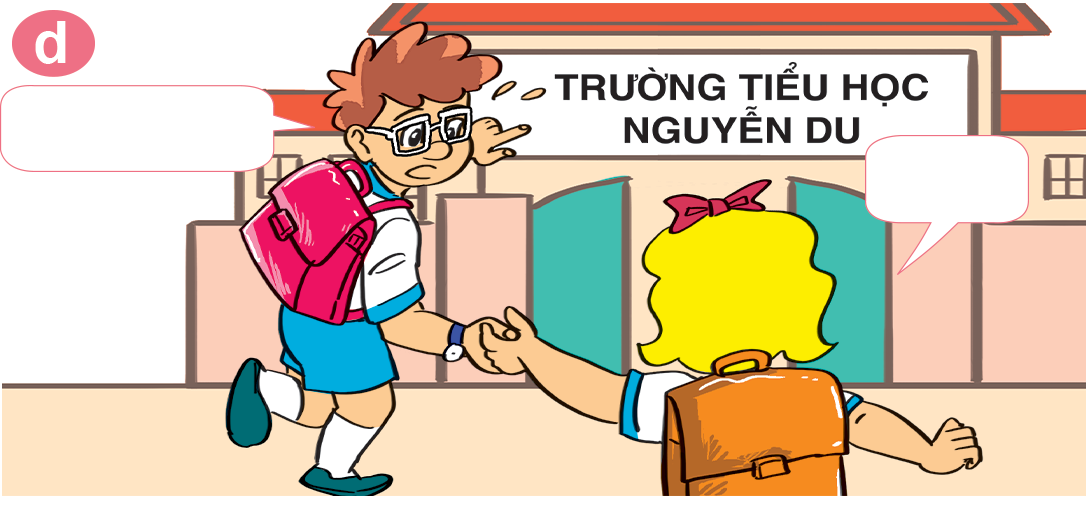 Let's run.
Yes!
Oh no! We're late for school.
2. Point and say.
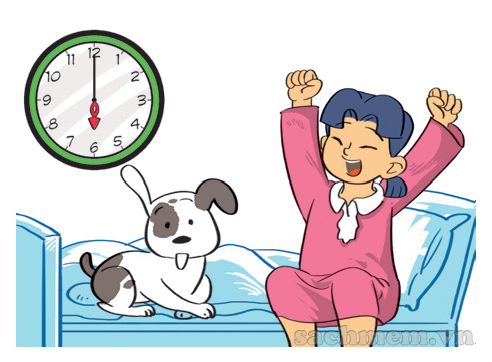 get up
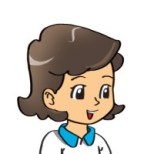 What time do you _____________?
get up
six o’clock
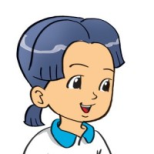 I  __________ at ____________.
2. Point and say.
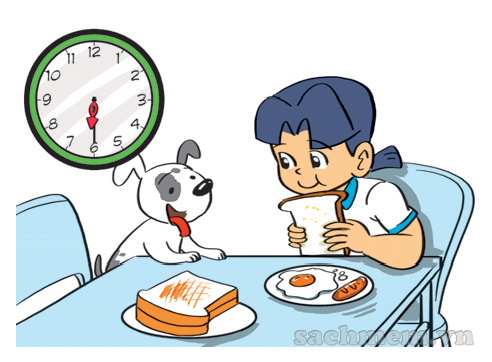 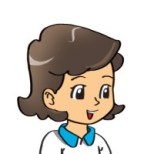 What time do you ________________?
have breakfast
I  _______________ at ____________.
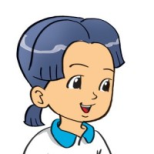 have breakfast
six thirty
2. Point and say.
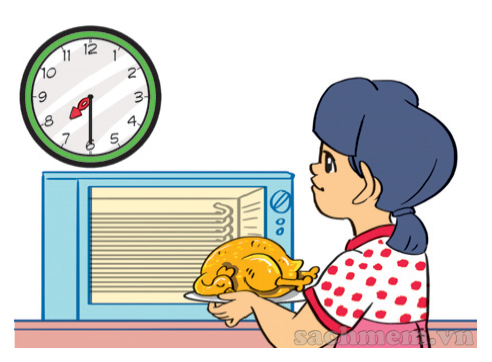 have dinner
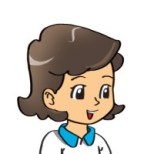 What time do you _____________?
have dinner
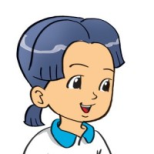 I  _____________ at ____________.
seven thirty
2. Point and say.
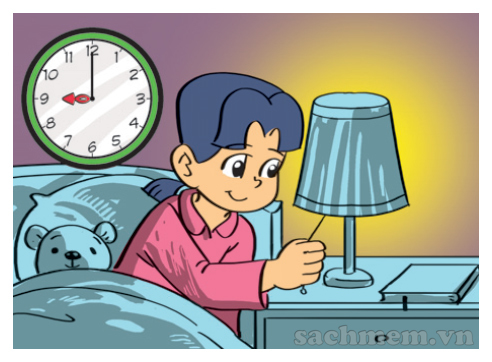 go to bed
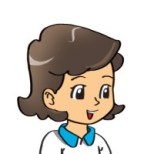 What time do you _____________?
go to bed
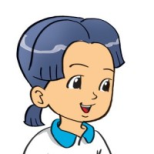 I  ____________ at ____________.
nine o’clock
3. Let’s talk
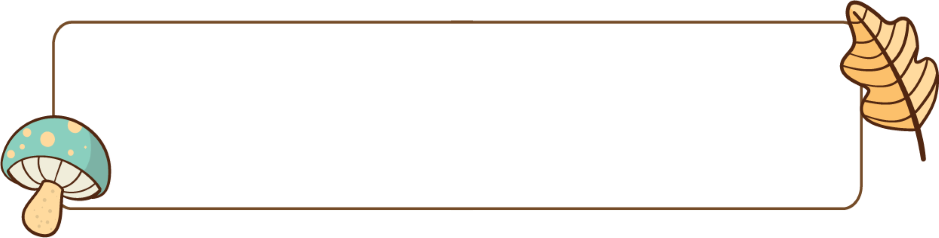 What time do you _____?
I _______ at + (giờ).
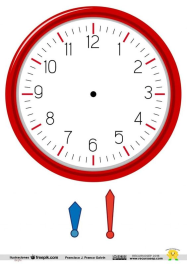 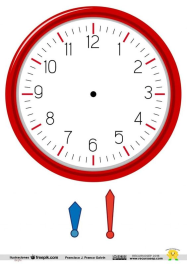 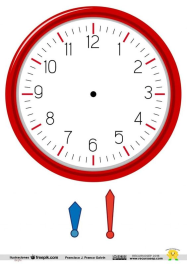 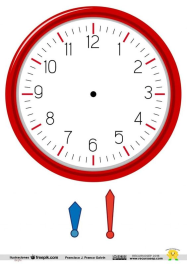 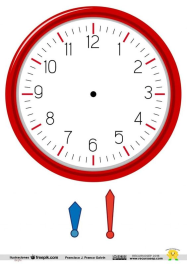 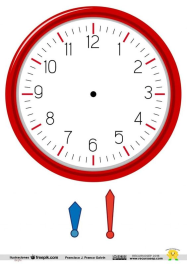 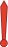 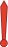 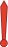 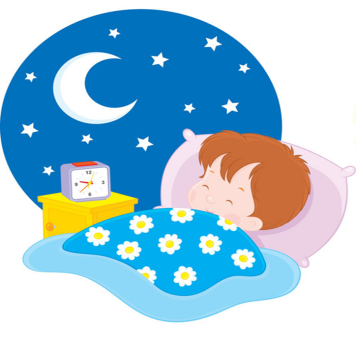 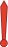 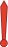 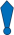 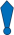 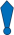 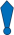 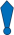 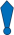 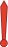 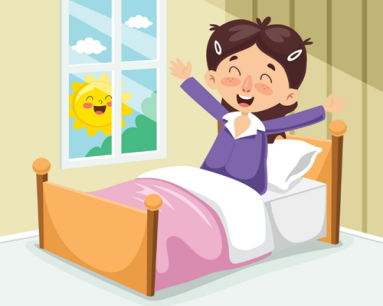 Go to bed
Get up
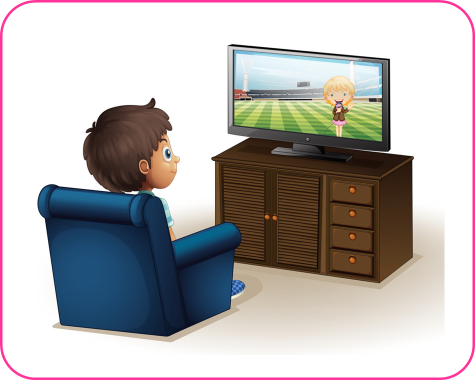 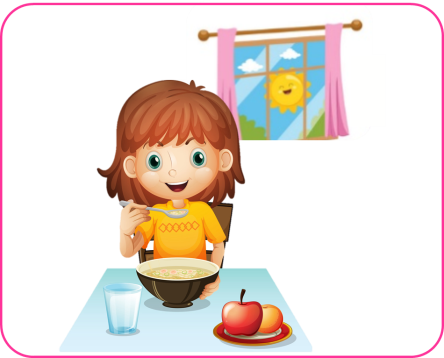 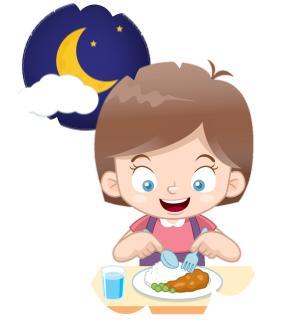 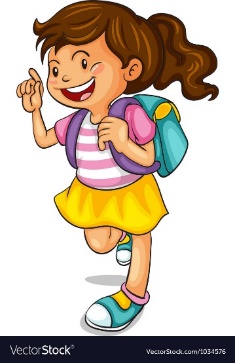 Watch TV
Have breakfast
Have dinner
Go to school
3. Listen draw the time.
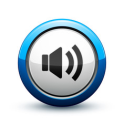 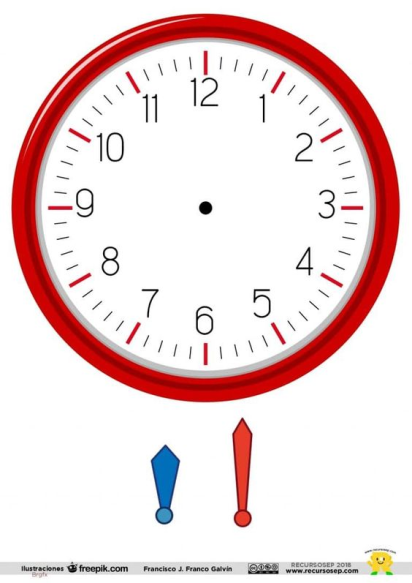 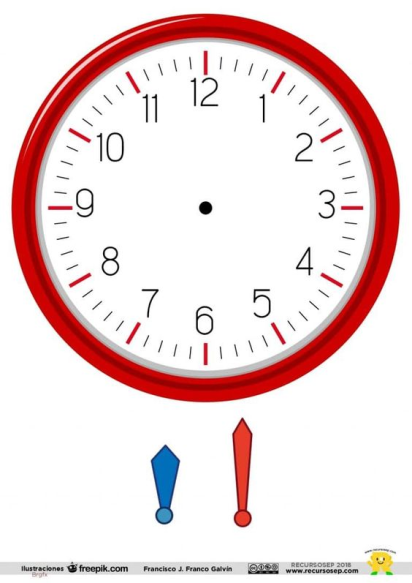 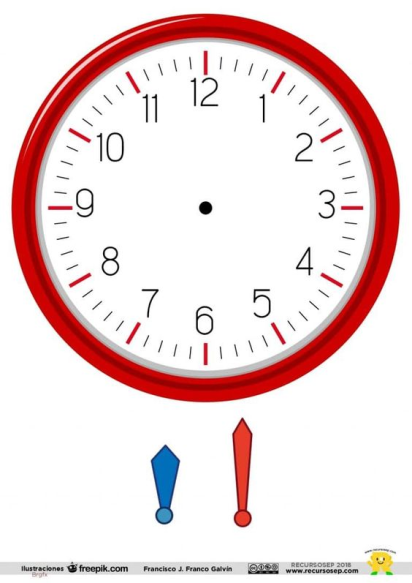 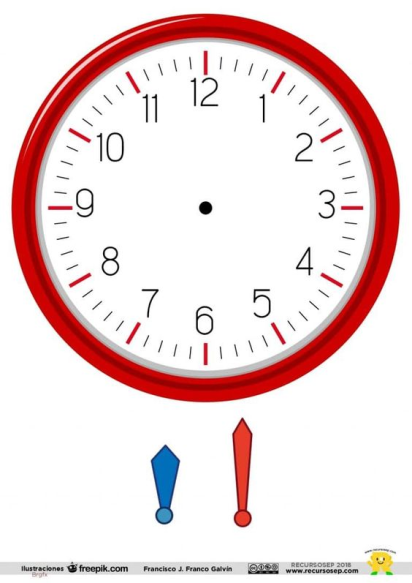 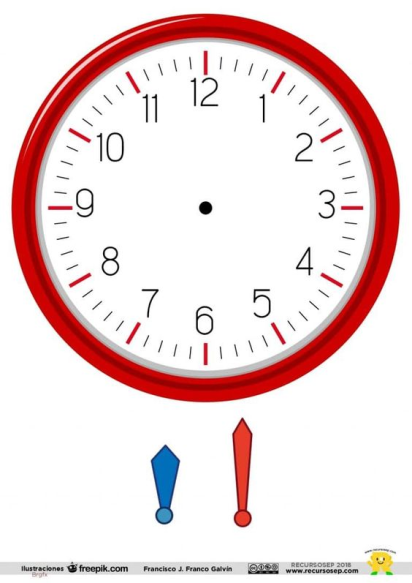 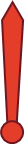 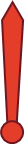 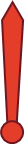 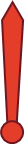 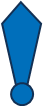 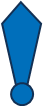 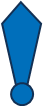 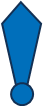 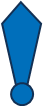 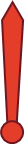 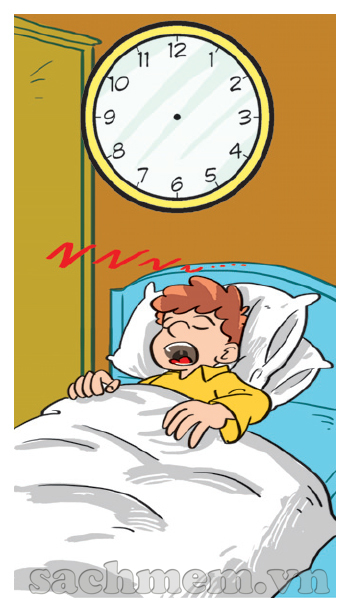 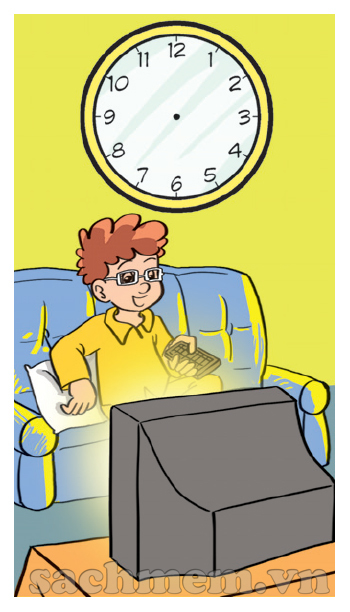 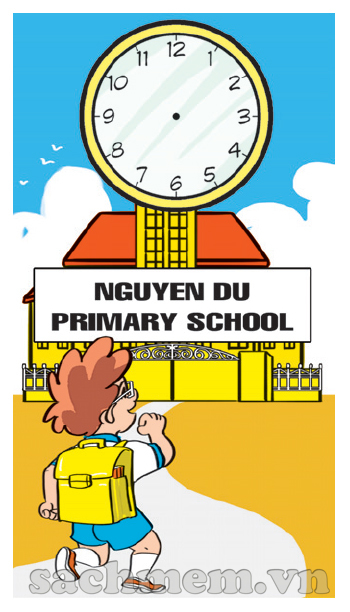 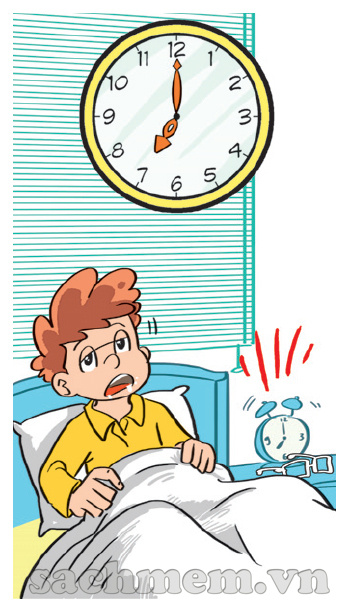 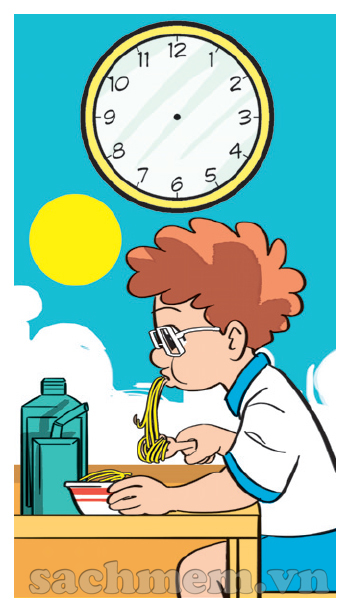 1
2
3
4
5
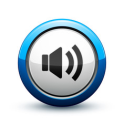 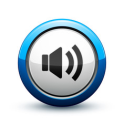 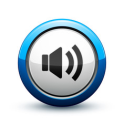 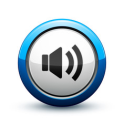 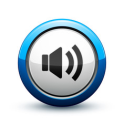 9:00
8:00
8:15
7:00
7:30
Model sentence
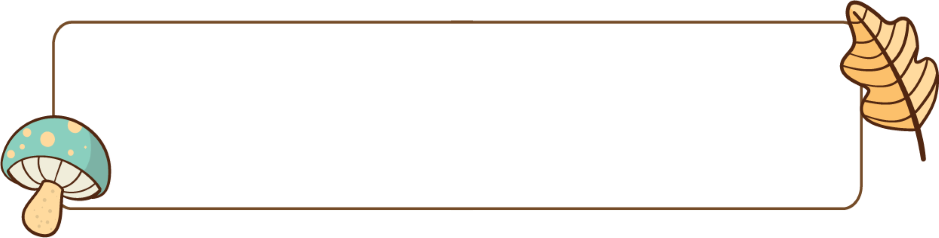 What time do you _____?
I _______ at + (giờ).
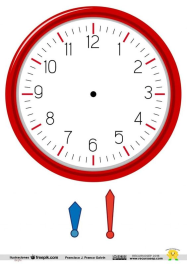 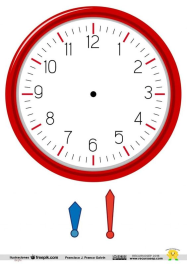 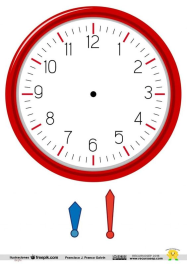 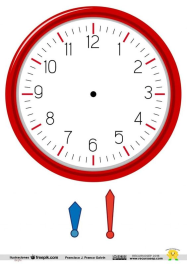 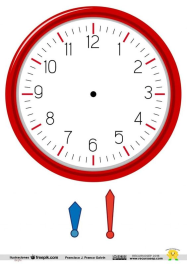 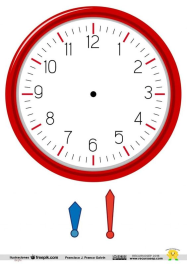 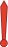 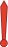 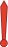 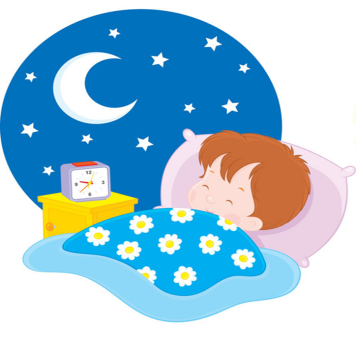 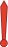 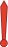 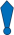 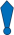 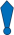 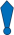 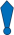 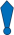 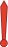 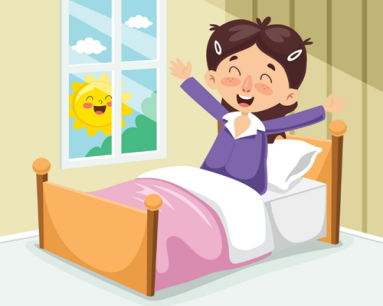 Go to bed
Get up
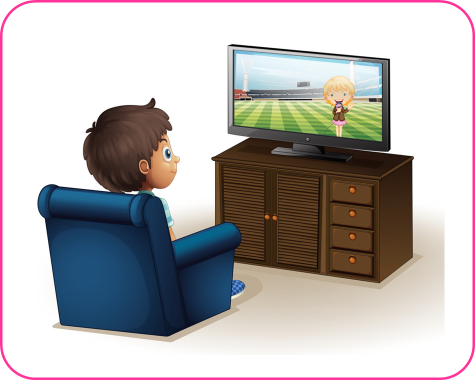 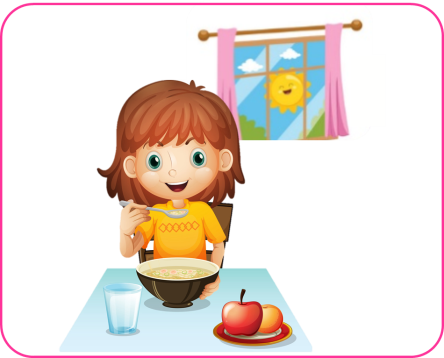 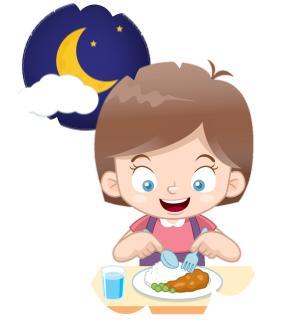 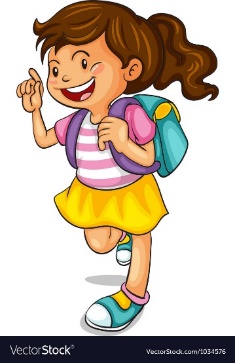 Watch TV
Have breakfast
Have dinner
Go to school
5. Read and write
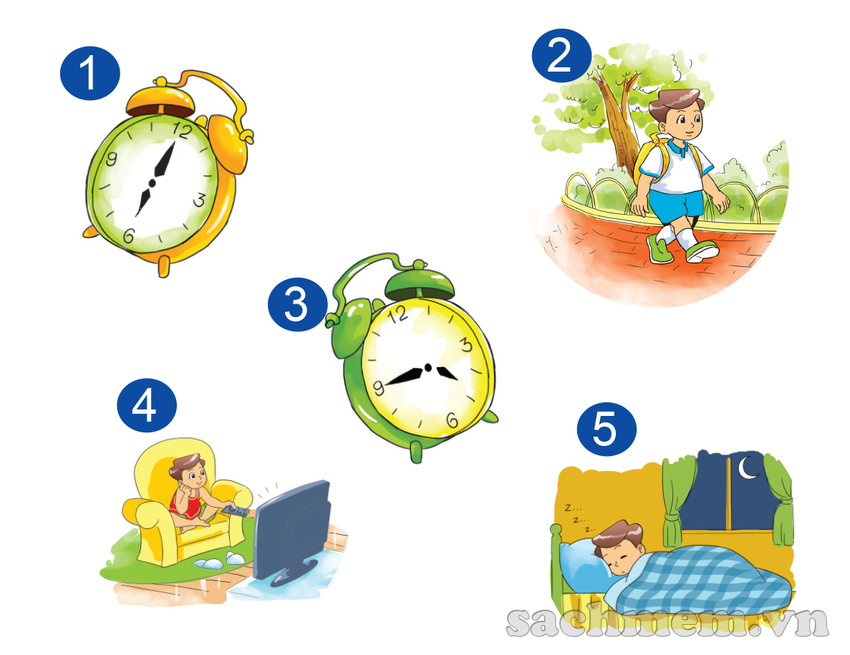 Hello. My name is Nam. I study at Nguyen Du Primary School. Every day I get up at (1) __________. I (2) __________ at seven fifteen. School starts at
go to school
six o'clock
seven thirty in the morning and finishes at four thirty in the afternoon. I go home at (3) ____________. After dinner, I (4) ________ or listen to music. I (5) __________ at nine forty-five.
four forty-five
watch TV
go to bed
Extra sentence
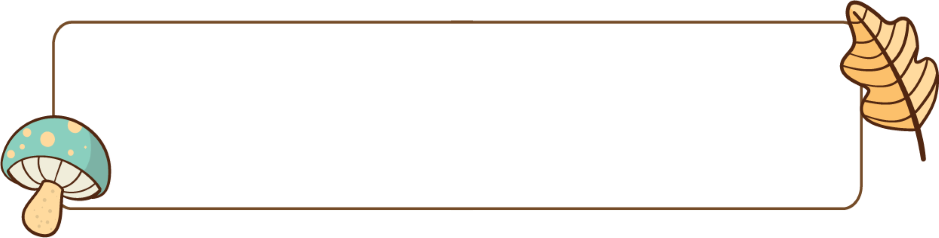 What time does he/she _____?
He/she _______ at + (giờ).
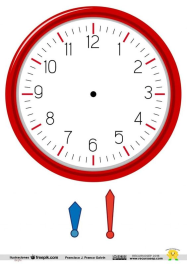 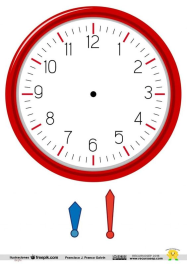 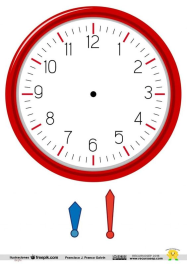 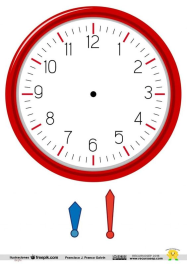 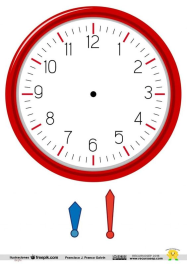 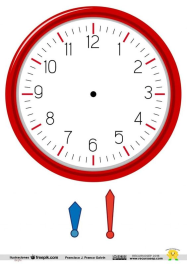 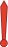 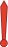 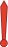 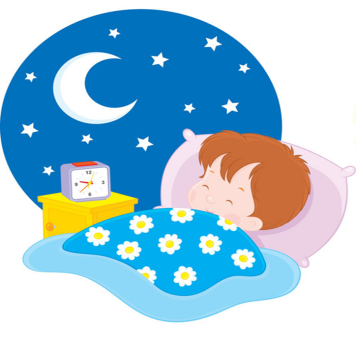 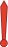 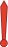 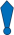 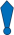 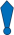 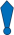 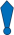 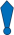 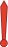 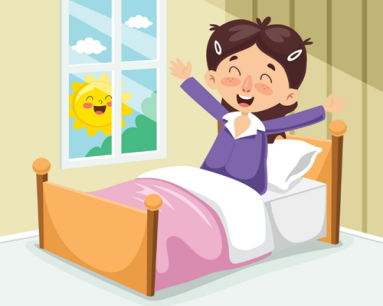 Goes to bed
Gets up
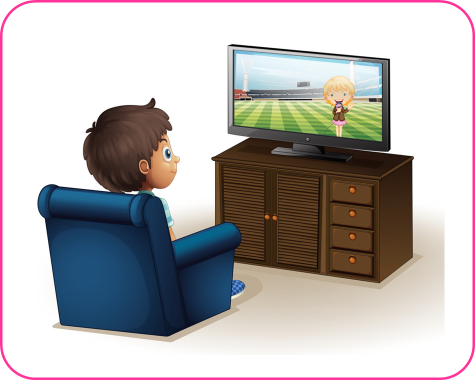 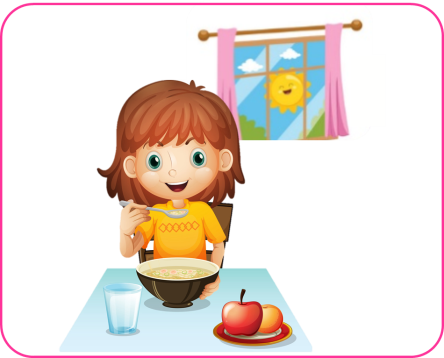 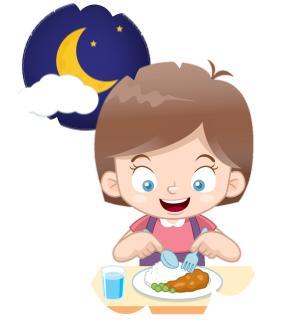 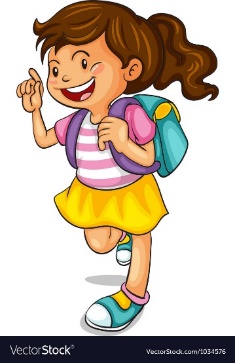 Watches TV
Has breakfast
Has dinner
Goes to school